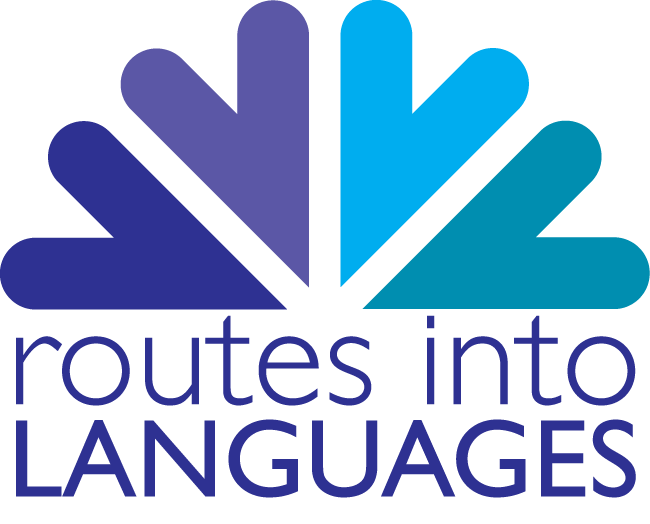 Module 2Research and Library SkillsPart 3 Assessing information from primary sourcesAdvice on acceptable primary sources
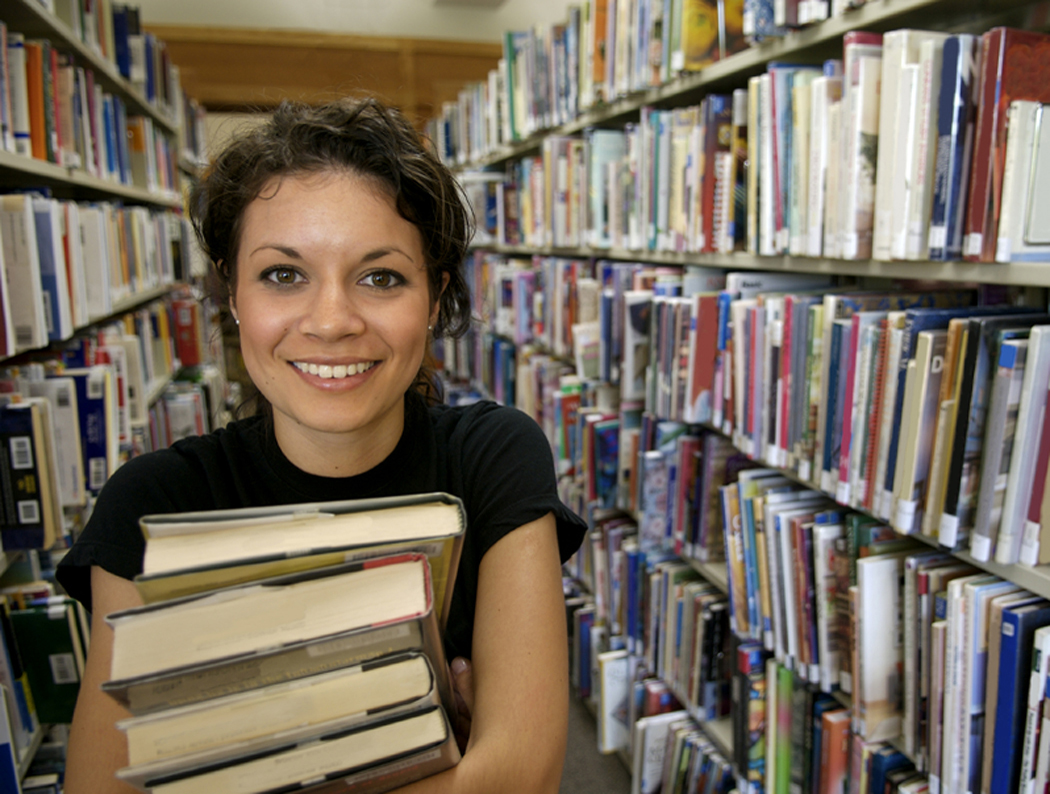 Developed by Céline Benoit,
Aston University
Using the library
Libraries are essential for your studies. They are often open until late, allowing you to study in a quiet atmosphere with access to their extensive range of resources including books, journals, archives,        e-journals, catalogues and much more.
	
	All universities will have their own library with online search facilities for their stock so you can check the availability of an item before going to the library.

	It is always a good idea to go to the library as well as using the online catalogue as you never know what information you might come across
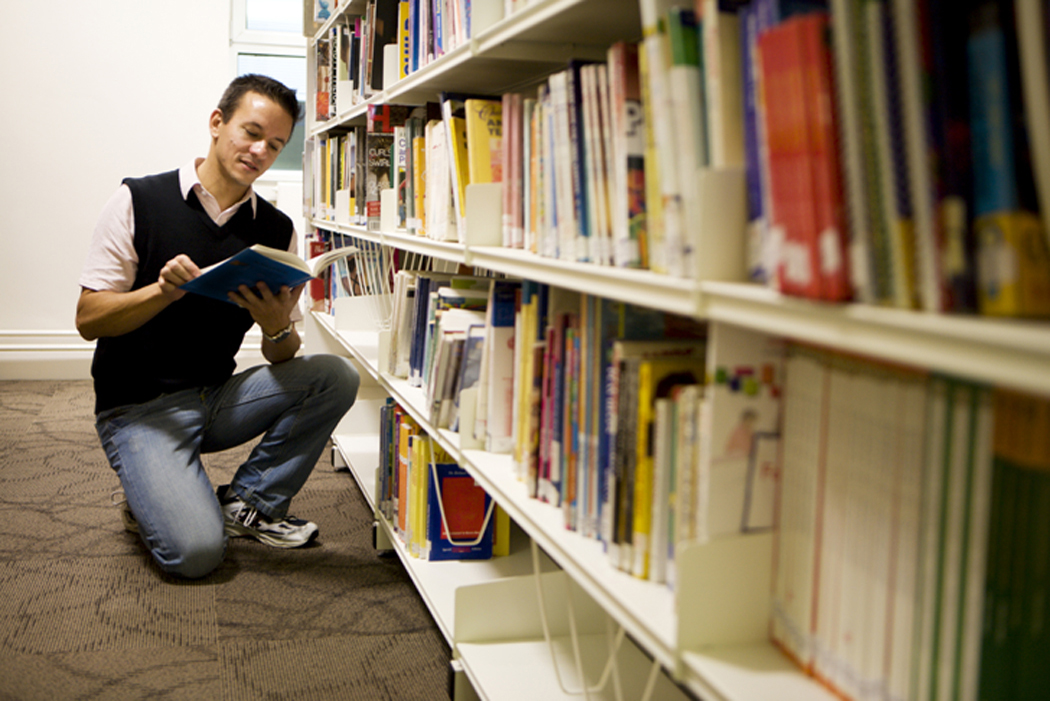 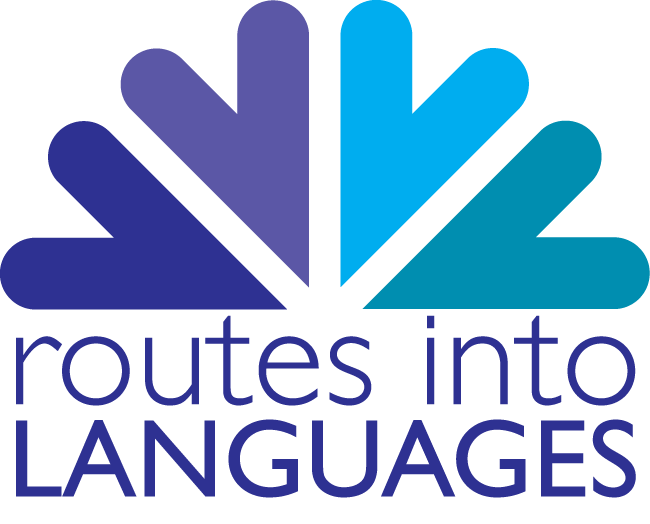 Library Activity
Search the Aston University library catalogue (http://library.aston.ac.uk/) and find academic journals on higher education. 

	Can you find any videos or DVDs on the same topic? 

	When writing a long essay or a dissertation, looking at other theses might be helpful. Is it possible to find such sources in the library?
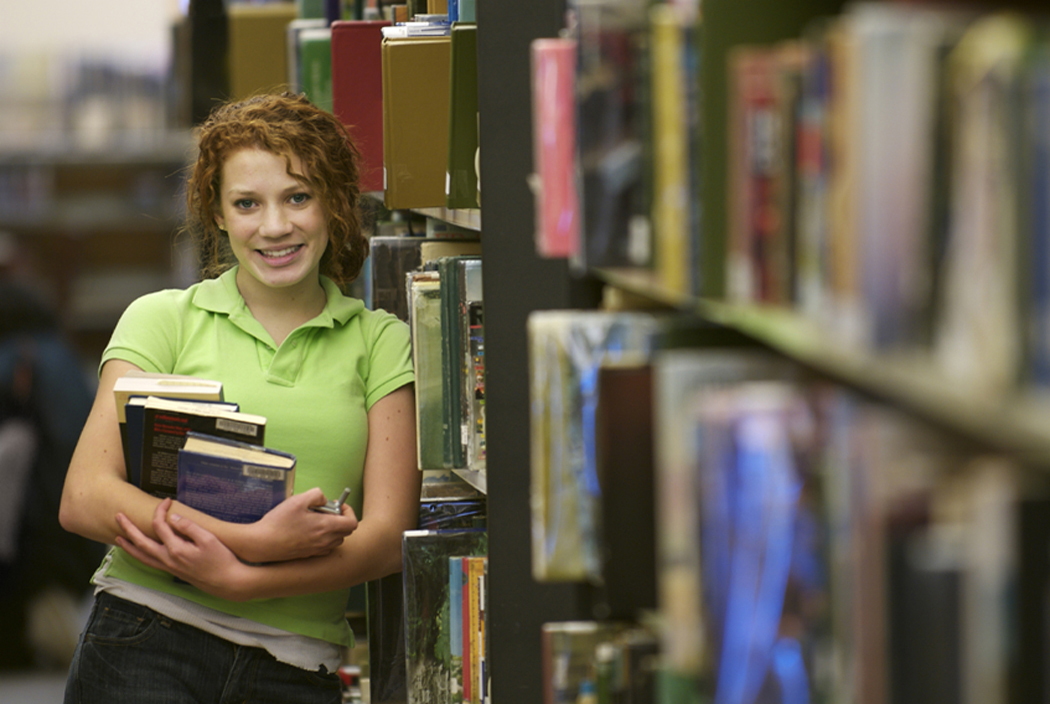 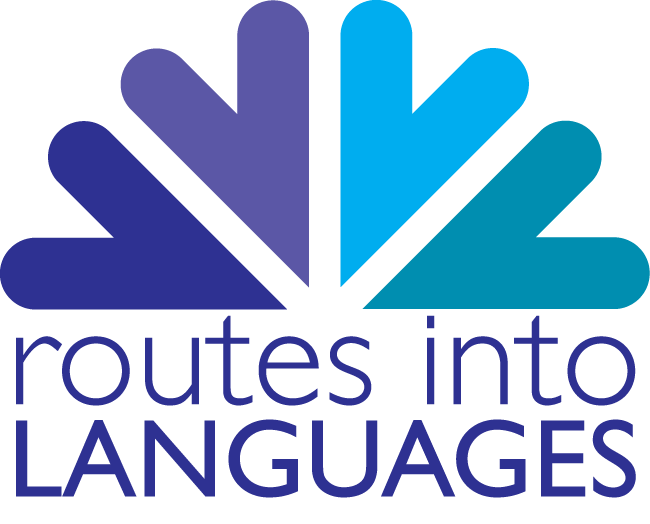 Activity - answers
Your search should have resulted in 63 results for academic journals.  

	In addition to this there is also a video on the same topic.
	
	Theses are easily accessible, click here to find the list of theses on higher education.

	Now you know there is a great variety of sources available, don’t be afraid to use them! Do not feel that books are the only useful resource, even though they are necessary for your work.

	For more information on academic reading, please refer to Module 3.
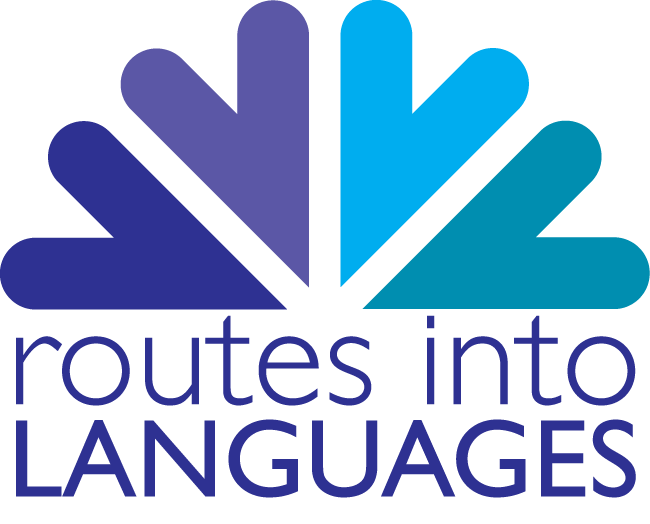 How to use the library
Look at this video in order to understand the classification theme used at Aston Library. Most libraries use the same system.

	At Aston University, and at many other universities, you have the opportunity to use other libraries. You will find more information here.

	Make sure you are aware of the copyrights when using electronic sources. For more information on referencing and plaigiarism please see Module 4.

	If you would like to further practise your research skills visit this website: 
	http://www.learnhigher.ac.uk/Students/Doing-research.html
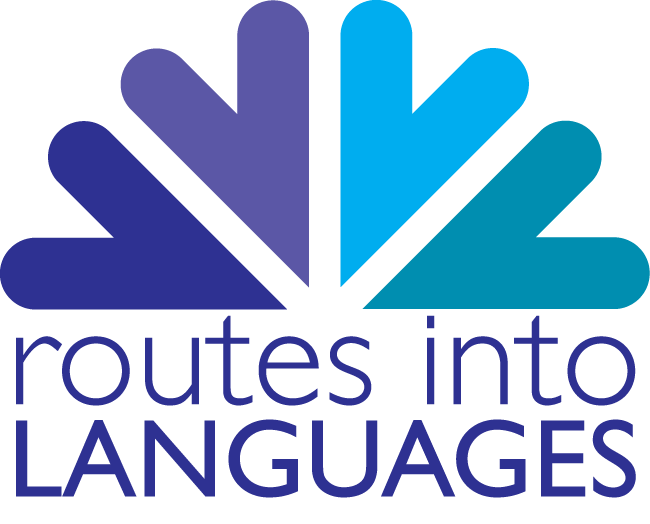 Sources & Bibliography
http://knowledgecenter.unr.edu/help/using/primary.aspx 
http://www.princeton.edu/~refdesk/primary2.html 
http://www.ehow.com/how_4905241_out-certain-website-reliable.html
http://www.learnhigher.ac.uk/Students/Doing-research/Further-activities-and-resources.html
http://www1.aston.ac.uk/lis/
http://www.eduplace.com/ss/hmss/primary.html
http://www.ithacalibrary.com/sp/subjects/primary 
http://www.concordia.edu/sitefiles/w3/Library/Primary%20versus%20Secondary%20Sources.pdf 
http://www.vtstutorials.ac.uk/detective/ 

	Aston University, School of Languages and Social Sciences, Guidelines for Essay Writing, Languages and Translation Studies (LTS) French, German, Spanish, Translation Studies
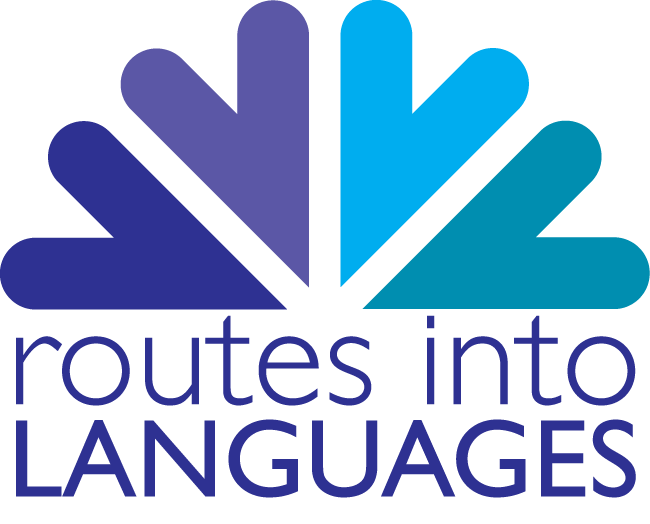